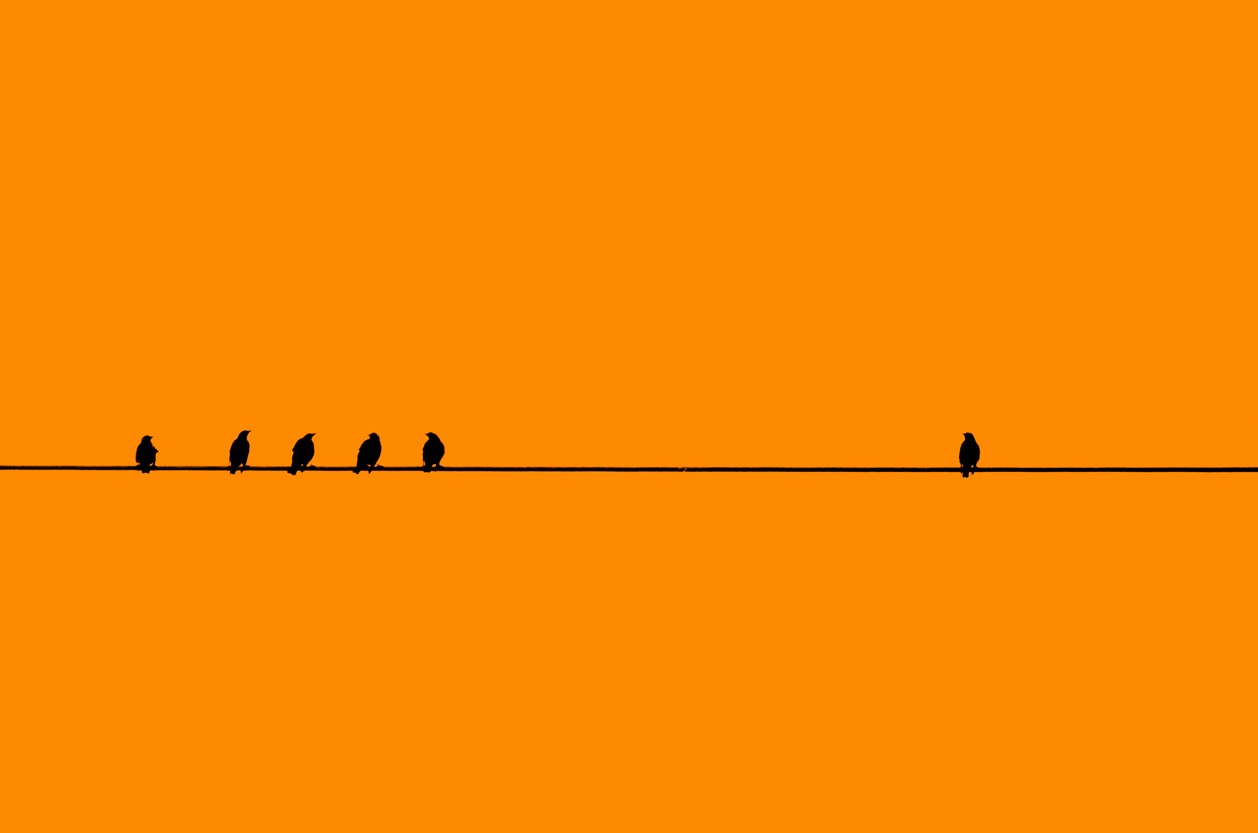 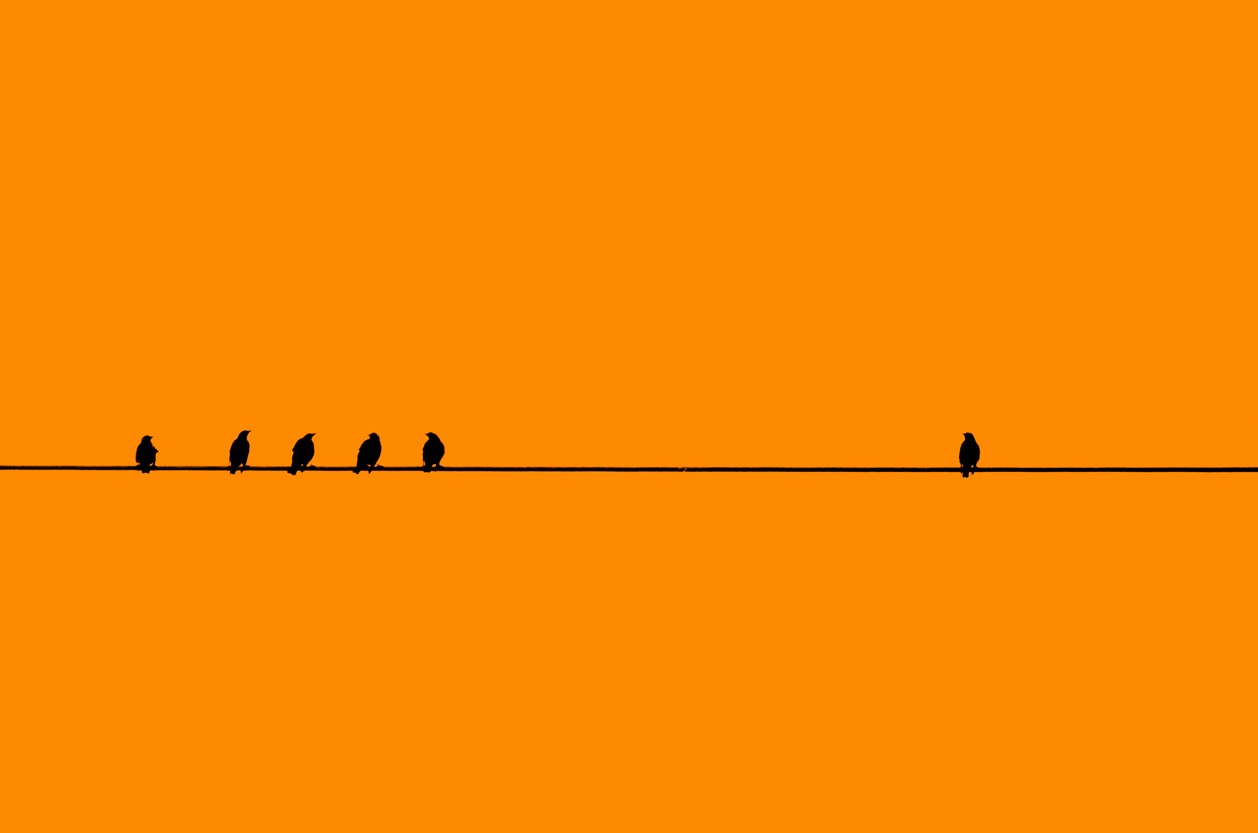 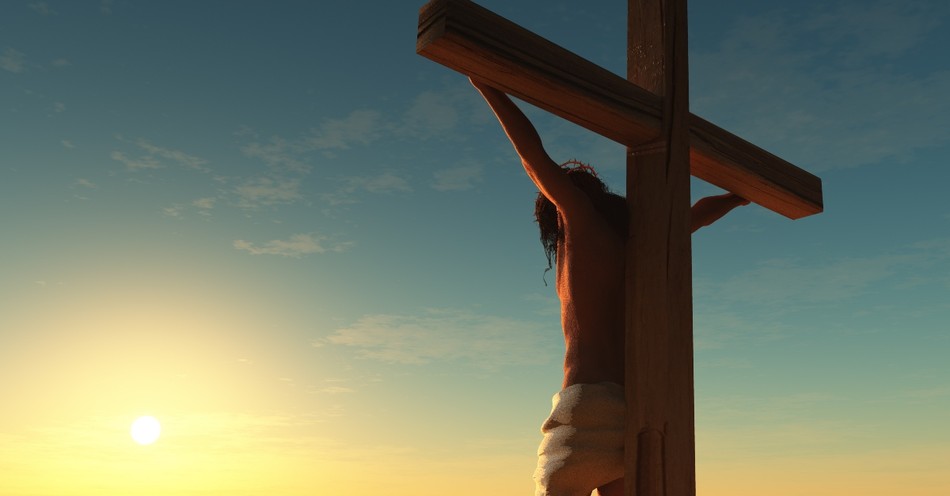 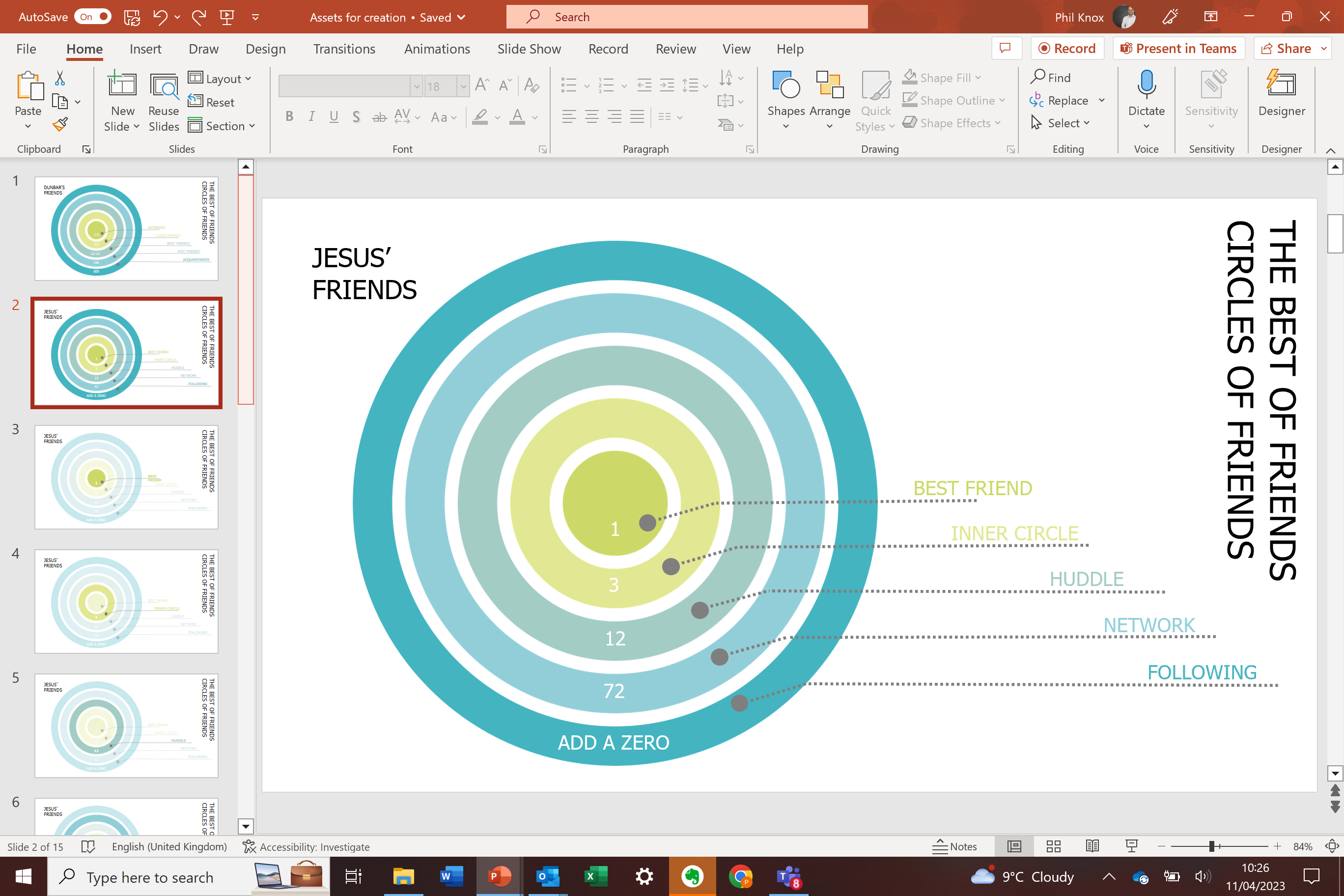 JESUS’ FRIENDS
THE BEST OF FRIENDS
CIRCLES OF FRIENDS
BEST FRIEND
1
3
INNER CIRCLE
HUDDLE
12
72
NETWORK
ADD A ZERO
FOLLOWING
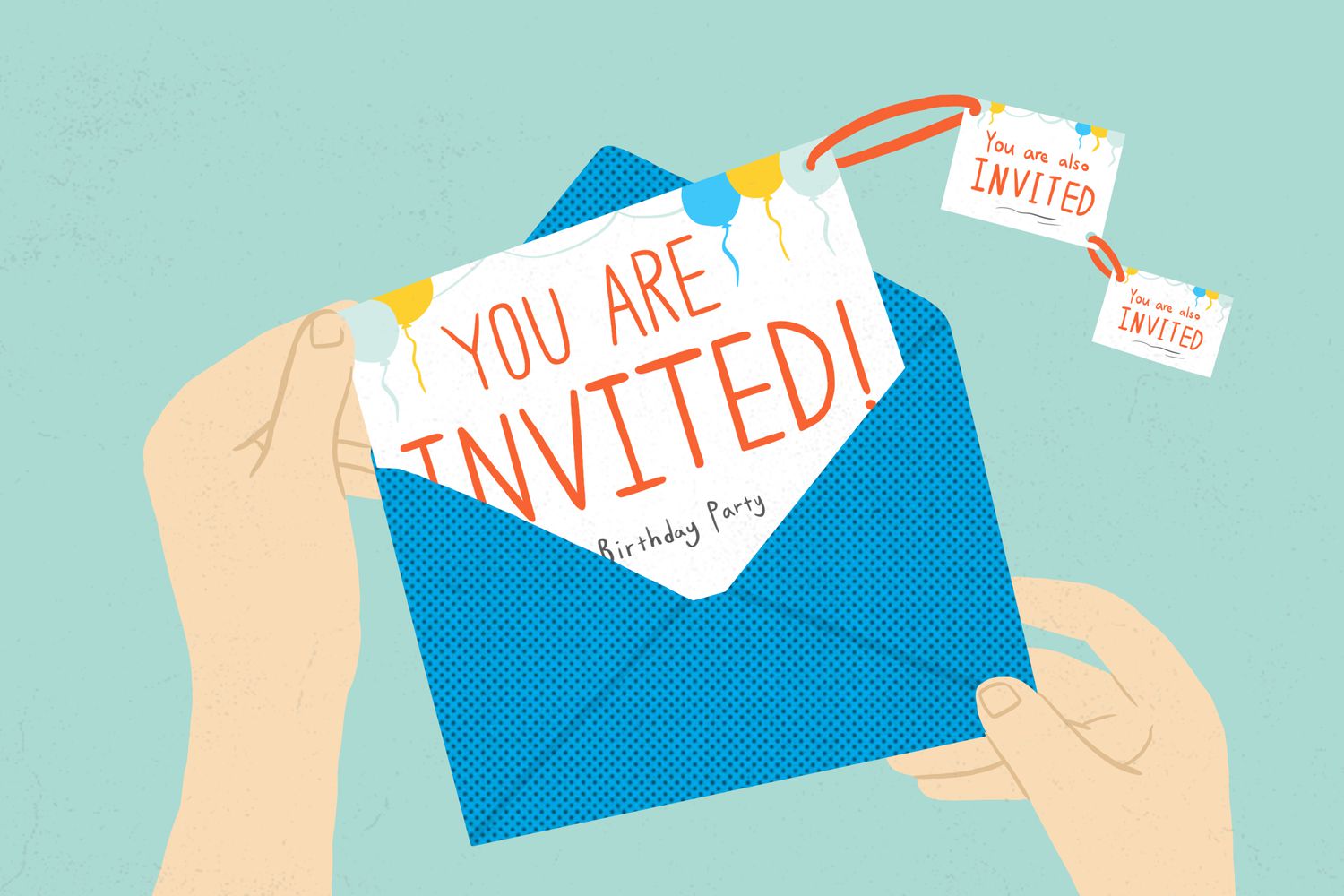 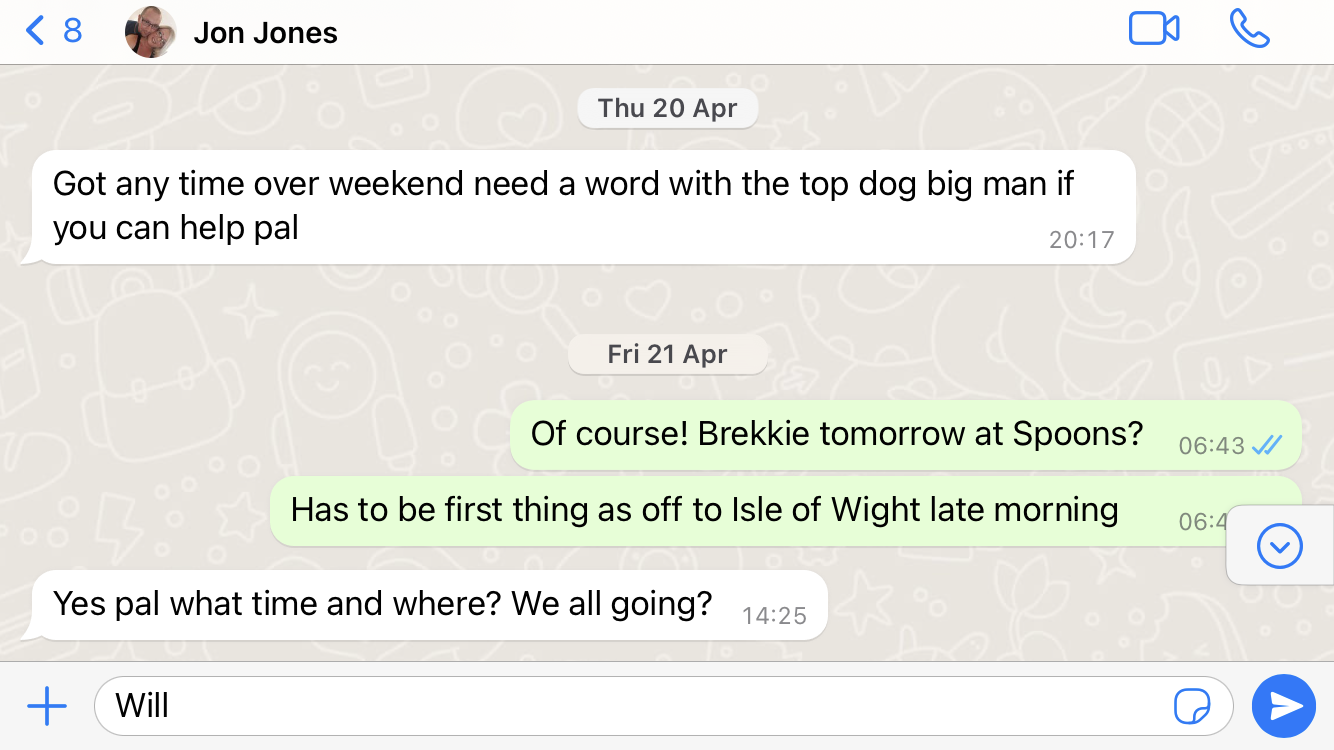 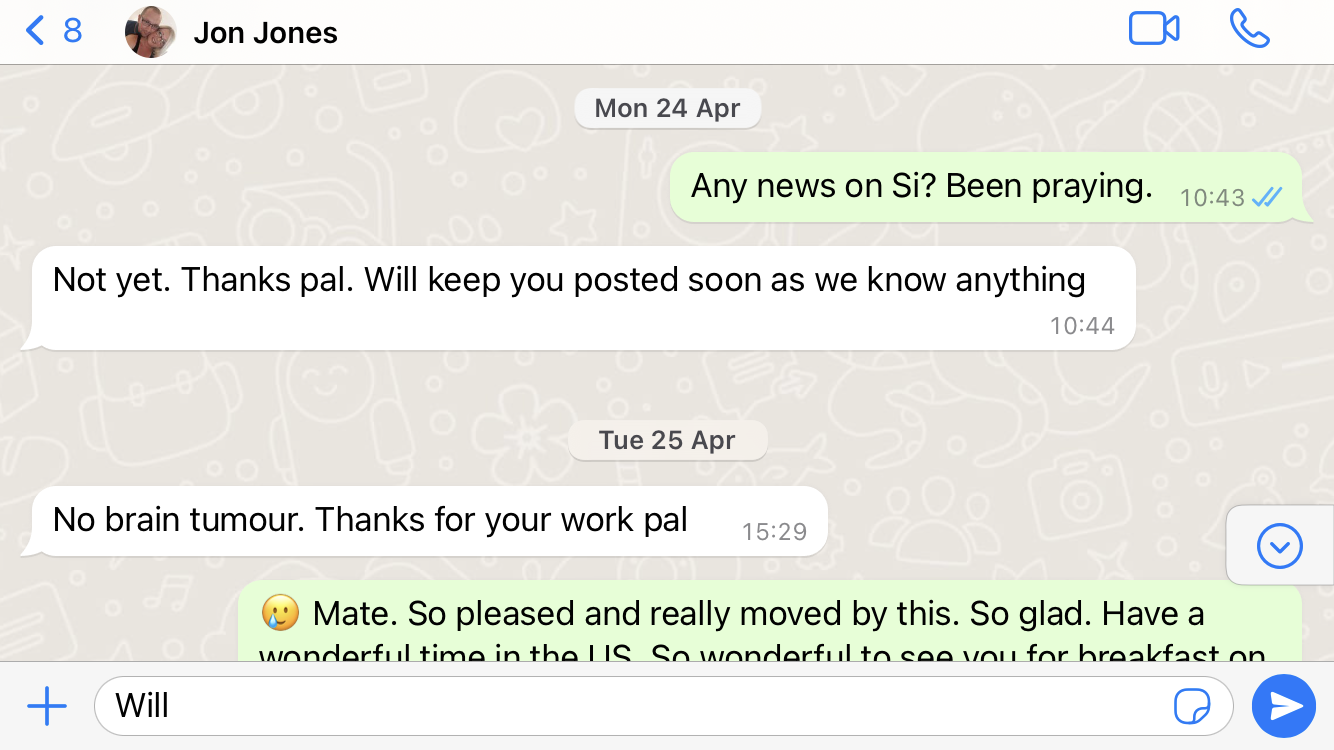